PHY 712 Electrodynamics
9-9:50 AM  Olin 103

Plan for Lecture 19:
Review Chapter 1-7 in Jackson
Brief review
Comments on some homework problems
Distribution of take home exam
02/27/2015
PHY 712  Spring 2015 -- Lecture 19
1
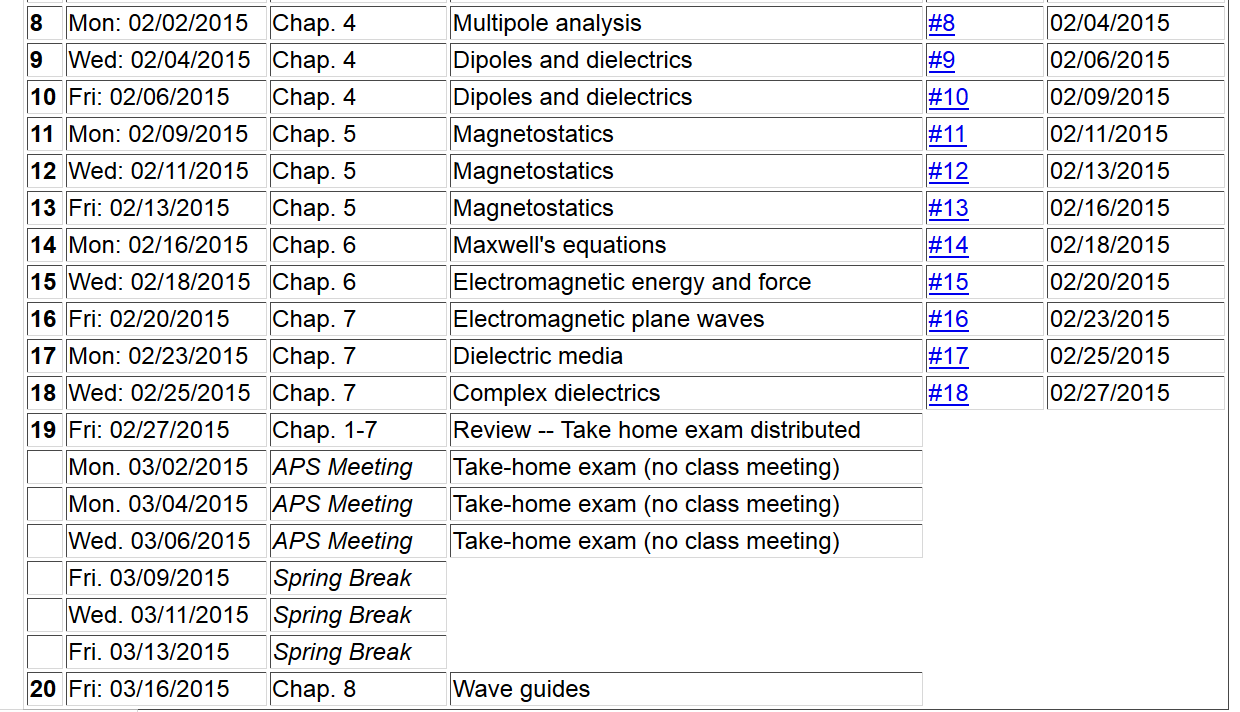 02/27/2015
PHY 712  Spring 2015 -- Lecture 19
2
Review
Maxwell’s equations
02/27/2015
PHY 712  Spring 2015 -- Lecture 19
3
Review -- continued
Maxwell’s equations
02/27/2015
PHY 712  Spring 2015 -- Lecture 19
4
Review -- continued
02/27/2015
PHY 712  Spring 2015 -- Lecture 19
5
Review -- continued
02/27/2015
PHY 712  Spring 2015 -- Lecture 19
6
Review -- continued
When to solve equations using integral form
                                         versus differential form?
Examples from electrostatic and magnetostatic cases:
Useful for spatially confined sources.
02/27/2015
PHY 712  Spring 2015 -- Lecture 19
7
Review -- continued
Useful identity:
02/27/2015
PHY 712  Spring 2015 -- Lecture 19
8
Review -- continued
Some spherical harmonic functions:
02/27/2015
PHY 712  Spring 2015 -- Lecture 19
9
Review -- continued
02/27/2015
PHY 712  Spring 2015 -- Lecture 19
10
Review -- continued
Hyperfine interaction energy:
Putting all of the terms together:
In this expression the brackets      indicate evaluating the expectation value relative to the electronic state.
02/27/2015
PHY 712  Spring 2015 -- Lecture 19
11
Review of HW problem:
4.9 in Jackson
A point charge q is located in free space a distance d from the center of a dielectric sphere of radius a (a<d) and dielectric constant e/e0.    Find the electrostatic potential.
a
q
d
02/27/2015
PHY 712  Spring 2015 -- Lecture 19
12
Review of HW -- continued
02/27/2015
PHY 712  Spring 2015 -- Lecture 19
13
Comment about  HW 17 (7.4 in Jackson)
02/27/2015
PHY 712  Spring 2015 -- Lecture 19
14
02/27/2015
PHY 712  Spring 2015 -- Lecture 19
15